Cell organelles
Roughendoplasmicreticulum
Nucleus
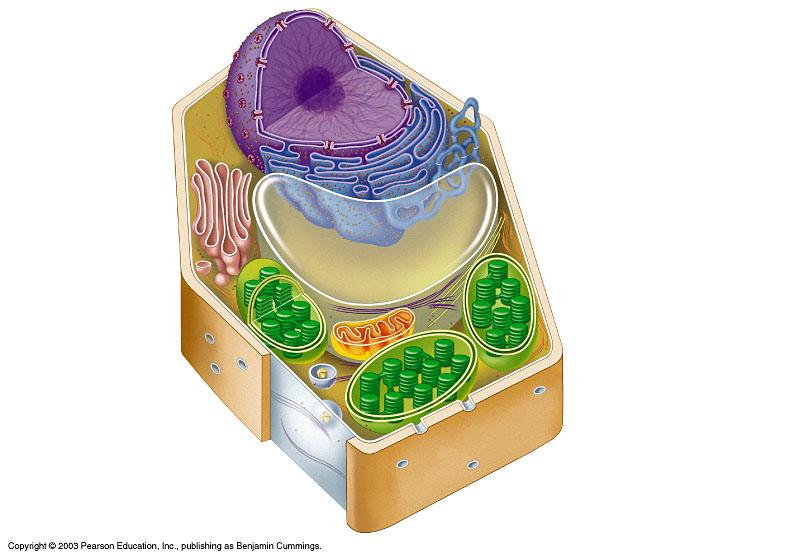 Ribosomes
Smoothendoplasmicreticulum
Golgiapparatus
Microtubule
Centralvacuole
Not inanimalcells
Intermediatefilament
Cytoskeleton
Chloroplast
Microfilament
Cell wall
Mitochondrion
Peroxisome
Plant Cell
Plasma membrane
Cell wall
Rigid membrane around plant cell
Made of cellulose
Provides shape and support
plastids
Group of structures used in photosynthesis and product storage
Chloroplasts
Leukoplasts
Chromoplasts
Have a double membrane
Provide color and cellular energy
Animal cell
Smooth endoplasmicreticulum
Nucleus
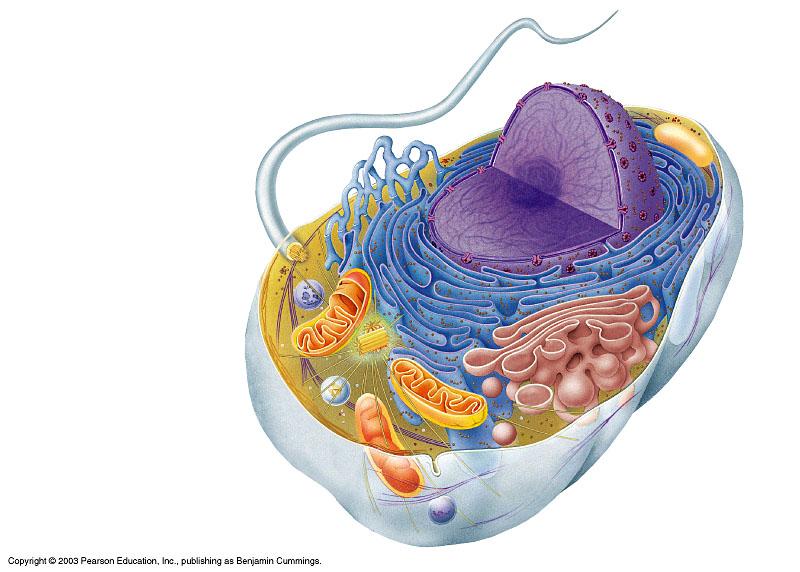 Roughendoplasmicreticulum
Flagellum
Not in most plant cells
Lysosome
Centriole
Ribosomes
Peroxisome
Golgiapparatus
Microtubule
Plasma membrane
Cytoskeleton
Intermediatefilament
Microfilament
Mitochondrion
Cell membrane
Membrane surrounding cell
Allows some molecules to pass through
Cytoplasm
Jelly-like substance in the cell around the nucleus and organelles
nucleus
Control center of the cell
Location of hereditary information
Nuclear parts
Nucleolus
Dense body in the nucleus
Site of ribosome production
Nuclear Envelope
Double membrane that surrounds the nucleus
Fused at certain point to create nuclear pores
Outer membrane continuous with ER
Nuclear Pores
Cluster of proteins that form a channel that regulates the passage of RNA to the cell’s cytoplasm
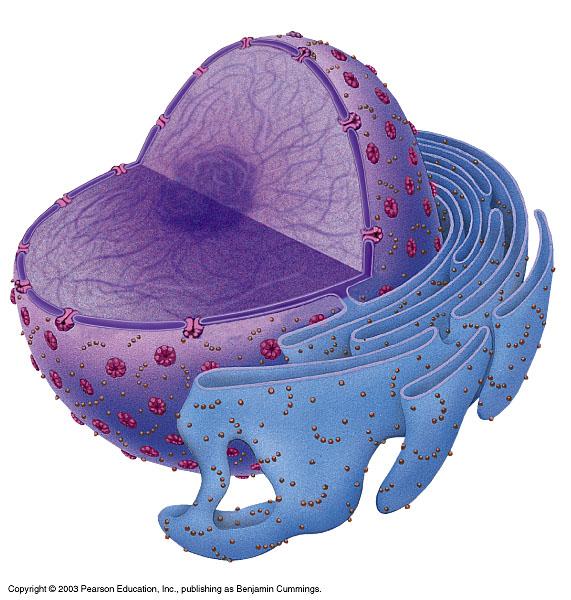 NUCLEUS
Chromatin
Two membranesof nuclearenvelope
Nucleolus
Pore
ROUGHENDOPLASMICRETICULUM
Ribosomes
Endoplasmic reticulum (ER)
Folded membranes 
Rough ER – has ribosomes
Smooth ER – no ribosomes
Transport of RNA and proteins
Rough ER
Arranged into flattened sacs
Ribosomes on surface give it a rough appearance and produce proteins
Manufactures membranes
Cells that specialize in secreting proteins have lots of rough ER
Ribosomes
Structures that manufacture proteins
Found on Rough ER and floating in cytoplasm
Transport vesiclebuds off
4
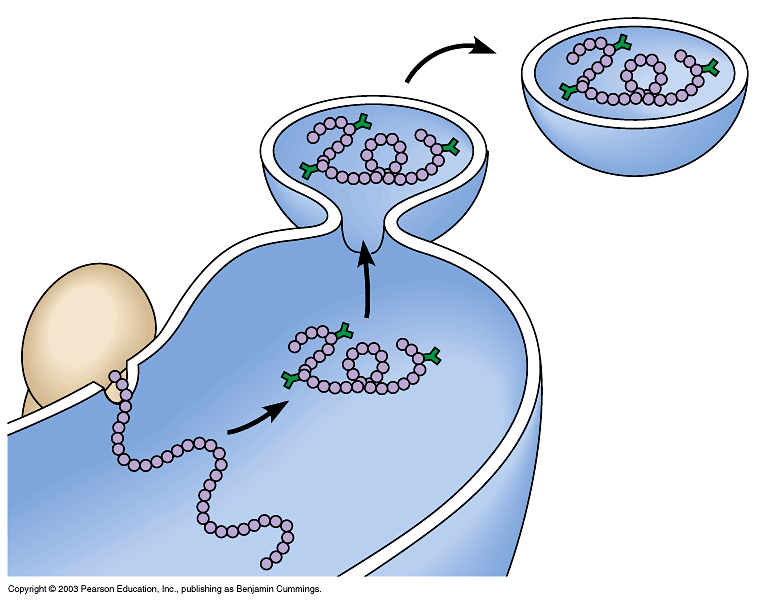 Ribosome
Secretory(glyco-) proteininside transportvesicle
Sugarchain
3
Glycoprotein
1
2
ROUGH ER
Polypeptide
Smooth ER
A series of interconnected tubules  
No ribosomes on surface
Synthesizes Lipids
In some cells, it regulates carbohydrate metabolism and breaks down toxins and drugs
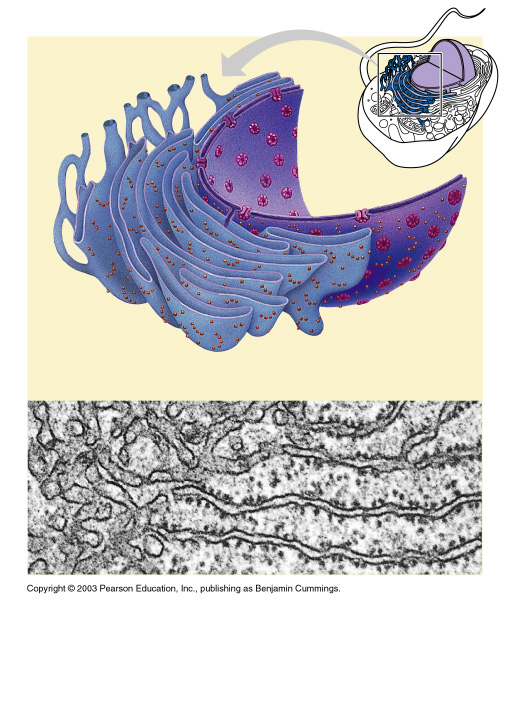 SMOOTH ER
ROUGHER
Nuclearenvelope
Ribosomes
SMOOTH ER
ROUGH ER
Golgi bodies
Flattened membrane sacs
For synthesis, packaging, and distribution
Put finishing touches on proteins and lipids that arrive from ER
Package finished material for shipment to final destinations
Material arrives and leaves in vesicles
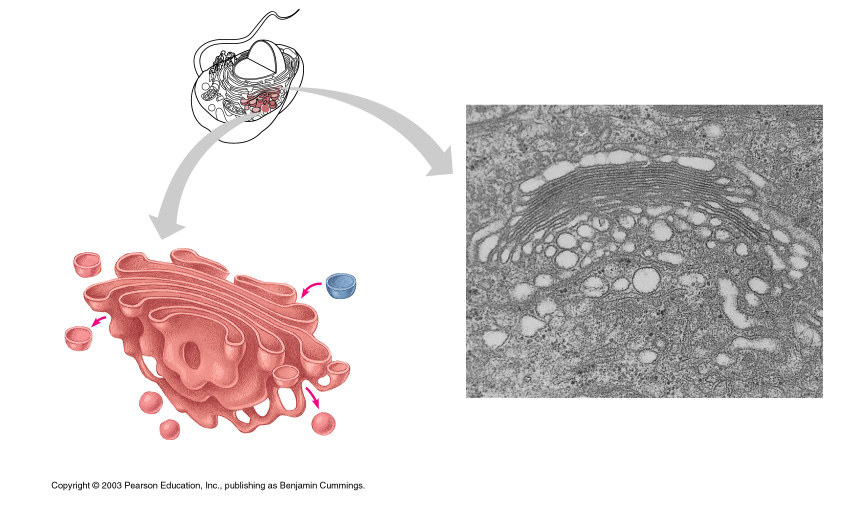 Golgi apparatus
Golgiapparatus
“Receiving” side ofGolgi apparatus
Transportvesiclefrom ER
Newvesicleforming
“Shipping”side of Golgiapparatus
Transport vesiclefrom the Golgi
Vacuoles
Spherical storage sac for food and water
lysosomes
Spherical sac containing enzymes
Digestive functions	
Digest food
Destroy bacteria
Recycle damaged organelles
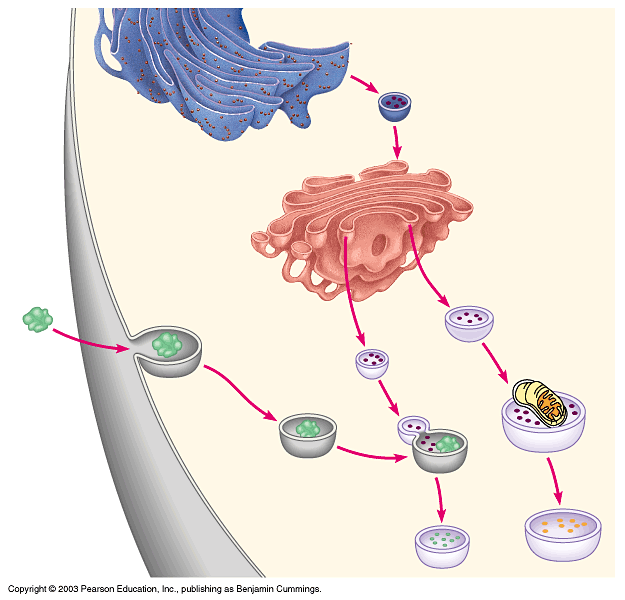 Rough ER
Transport vesicle(containing inactivehydrolytic enzymes)
Plasmamembrane
Golgiapparatus
Engulfmentof particle
Lysosomeengulfingdamagedorganelle
“Food”
LYSOSOMES
Digestion
Foodvacuole
mitochondria
Energy (ATP) producing powerhouses
Rod shaped double membranous structure
Where cellular respiration takes place
Reactions that occur here require oxygen
Have lots of internal folds (cristae) that increase surface area
Allows for more chemical reactions in a smaller space
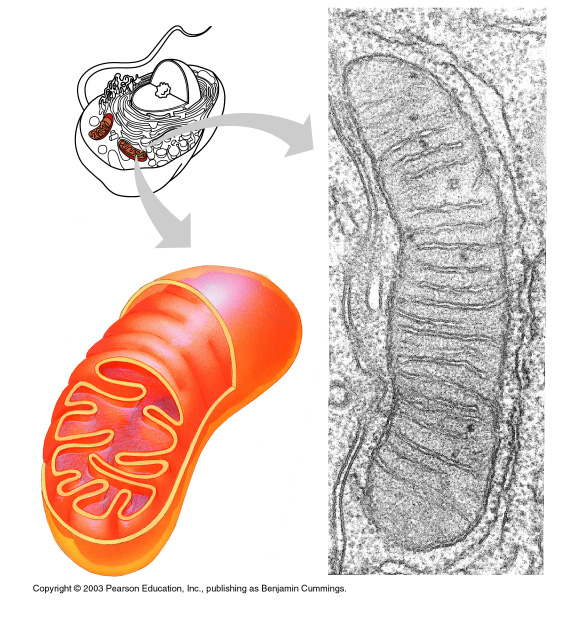 MITOCHONDRION
Outermembrane
Intermembranespace
Innermembrane
Cristae
Matrix
Microfilaments and microtubules
Fibers and tubes of protein
Help move internal cell parts
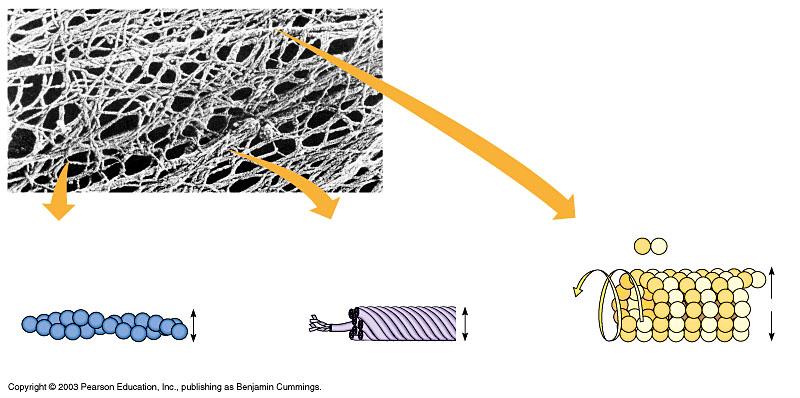 Tubulinsubunit
Actin subunit
Fibrous subunits
25 nm
7 nm
10 nm
MICROFILAMENT
INTERMEDIATEFILAMENT
MICROTUBULE
Centrioles
Short tubes
For cell reproduction
cilia
Short, hair-like extensions on surface of some cells
Used for movement and food gathering
flagella
Long, whip-like extension on the surface of some cells
Used for movement
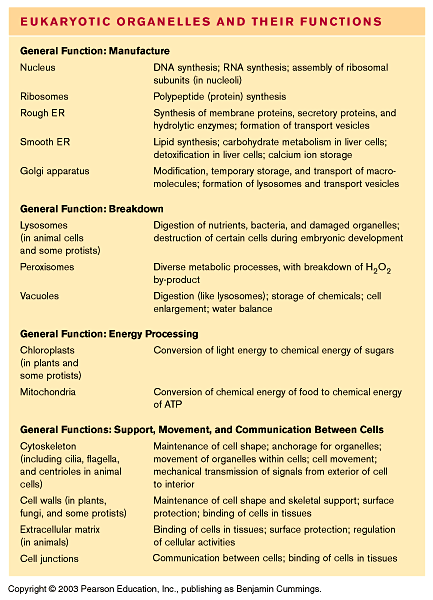 [Speaker Notes: * Eukaryotic organelles fall into 4 functional groups.]
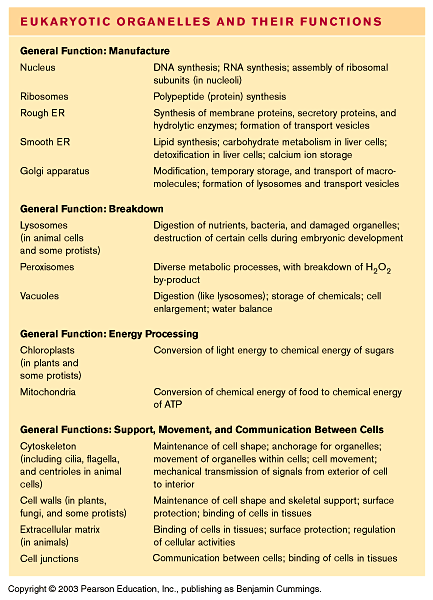